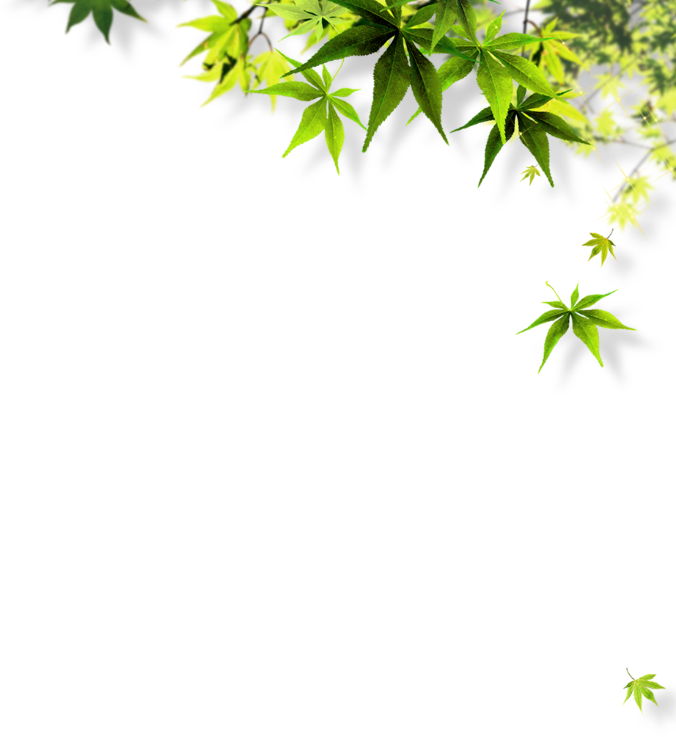 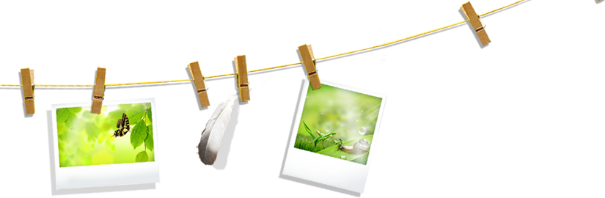 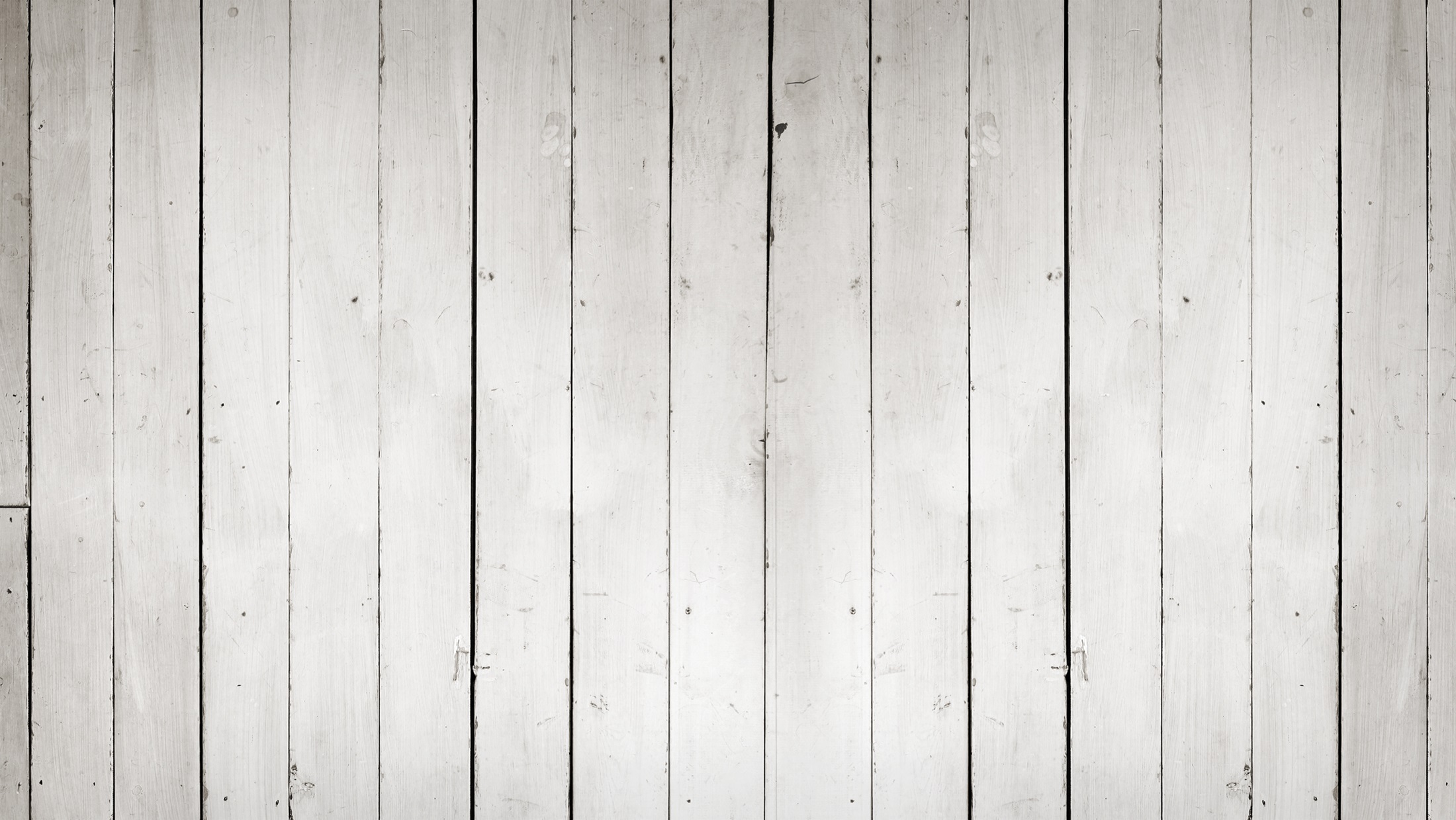 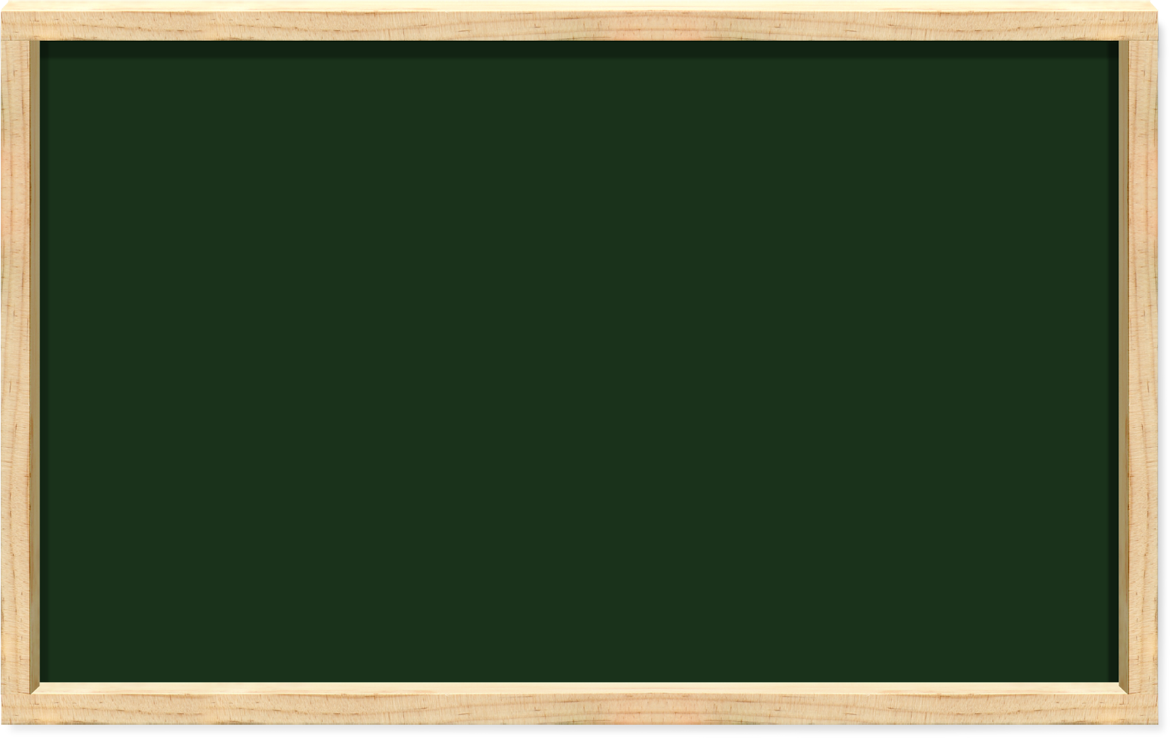 B
À
I
13
TÊN BÀI: An toàn trên đường
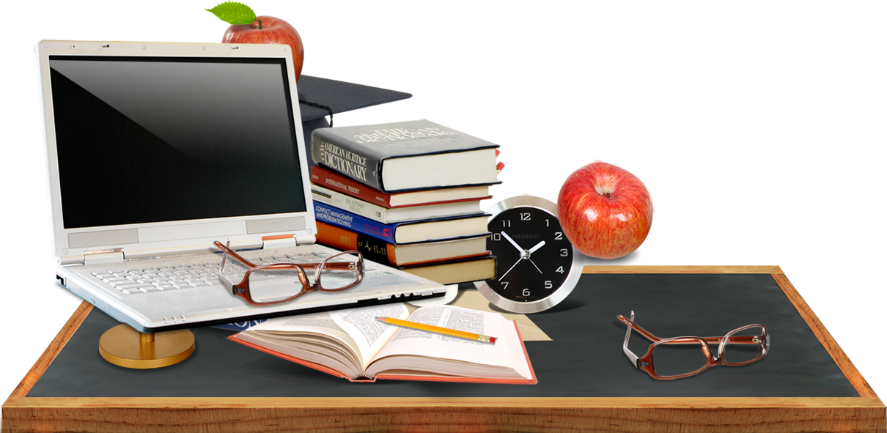 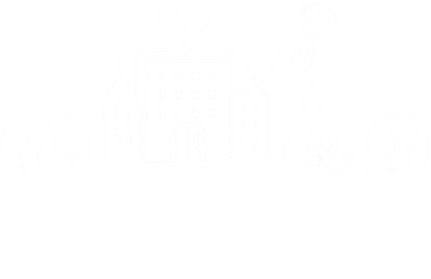 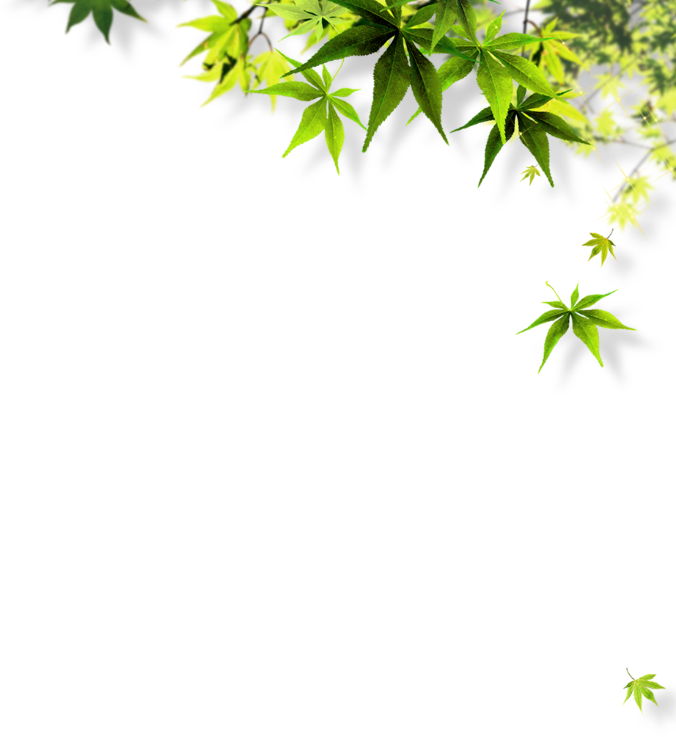 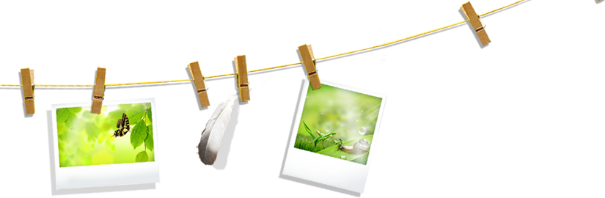 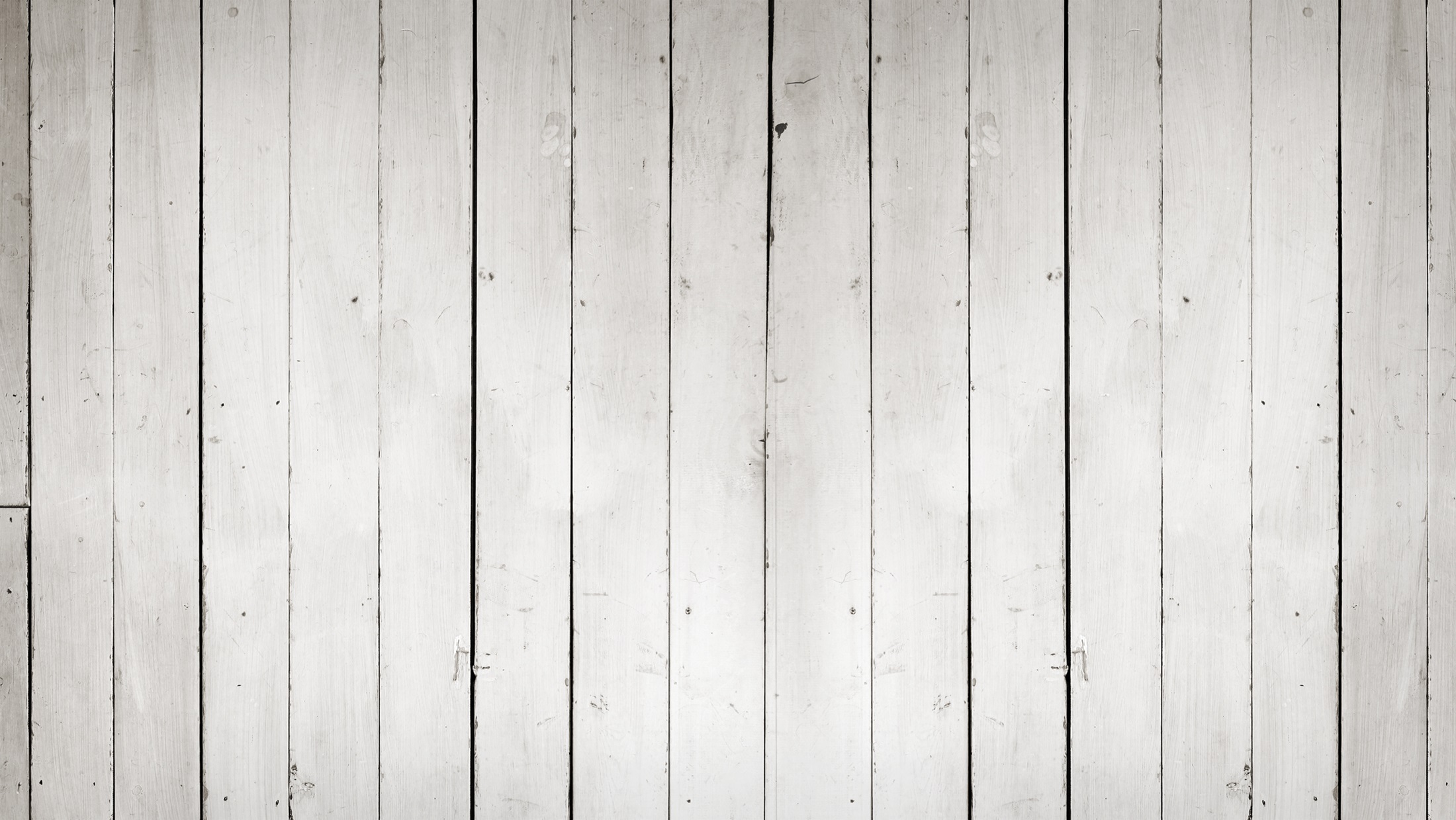 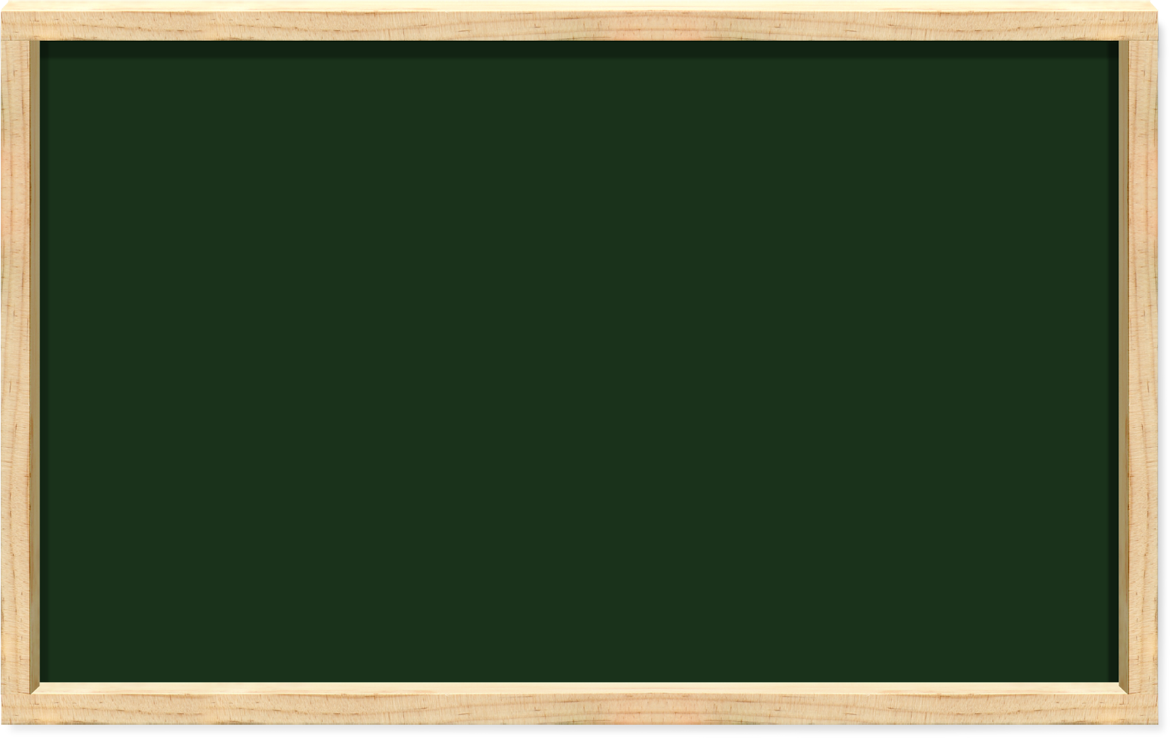 Tiết 1
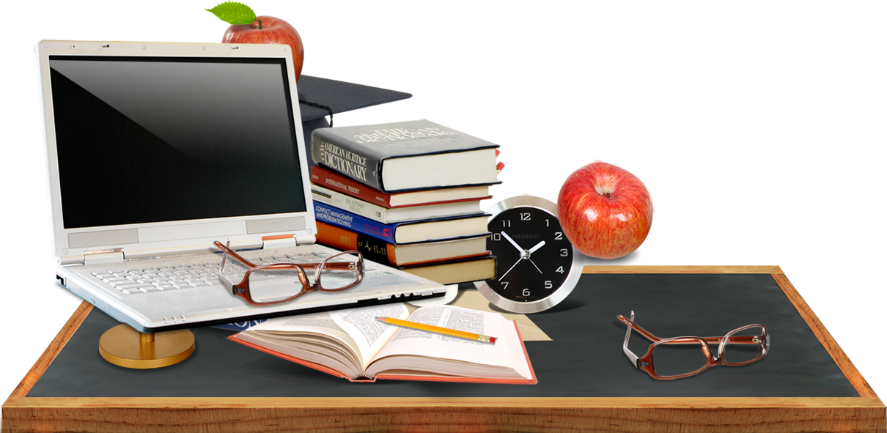 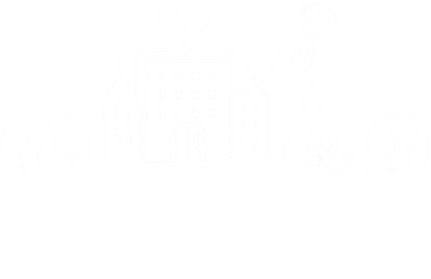 Các bạn sang đường không xin rất nguy hiểm
Các bạn sang đường khi đèn đỏ sẽ dễ bị xe đâm
Đùa nghịch khi đi thuyền rất nguy hiểm
Vượt đèn đỏ dễ gây tai nạn
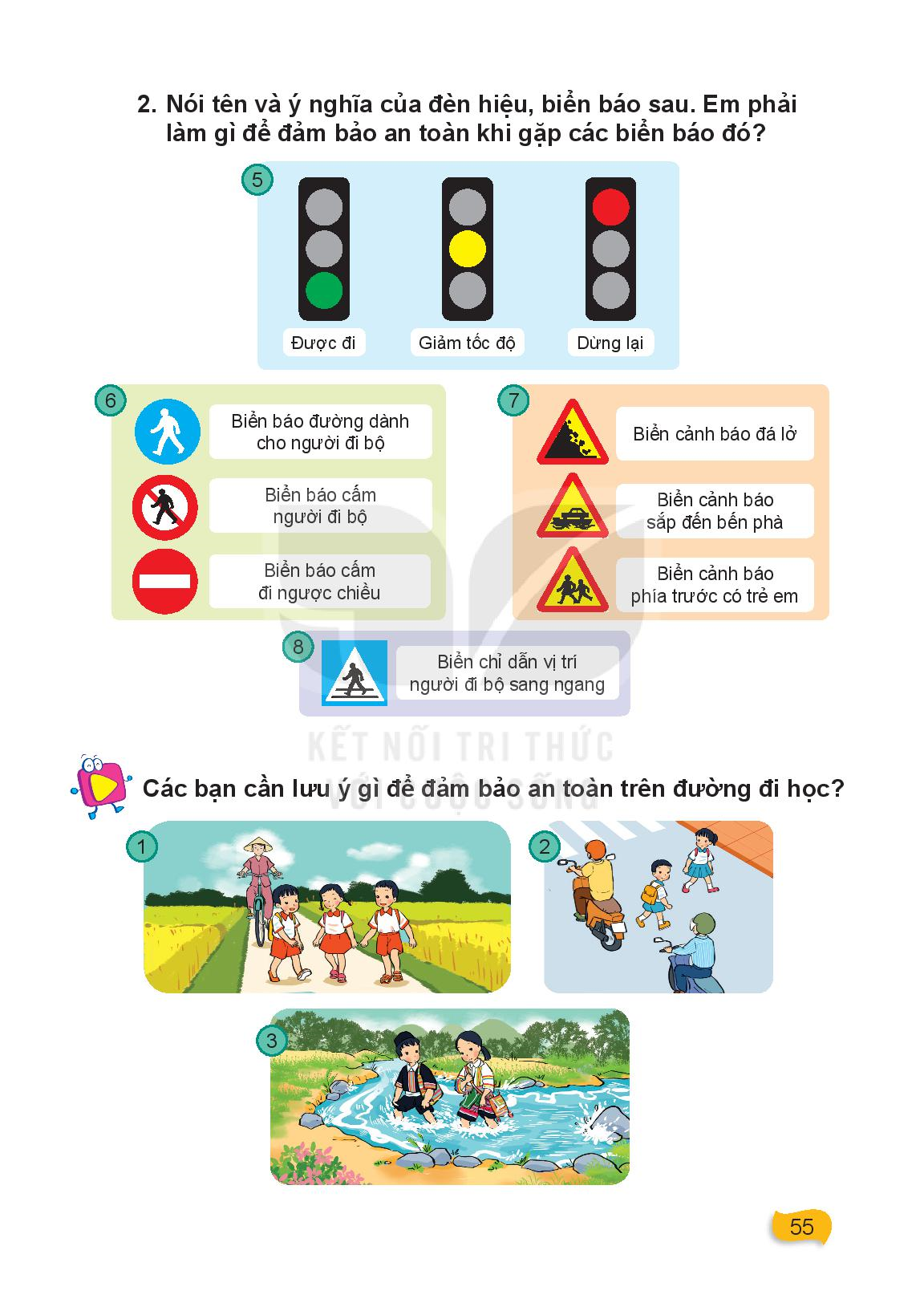 ĐƯỢC ĐI
GIẢM TỐC ĐỘ
DỪNG LẠI
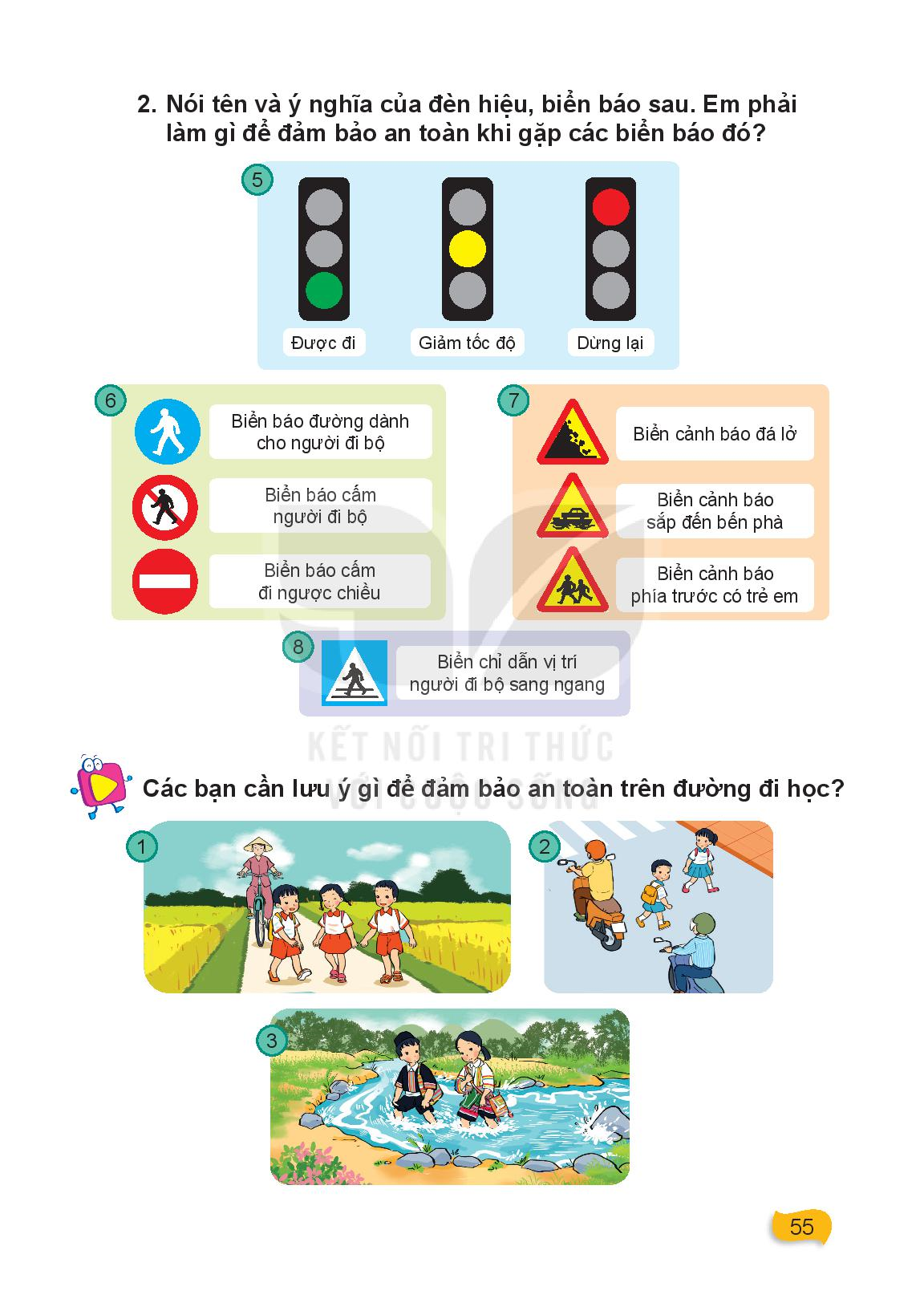 Các bạn cần lưu ý gì để đảm bảo an toàn trên đường đi học
Đi lại dẹp vào 2 bên đường, chú ý xe cộ xung quanh, lội suối cẩn thận
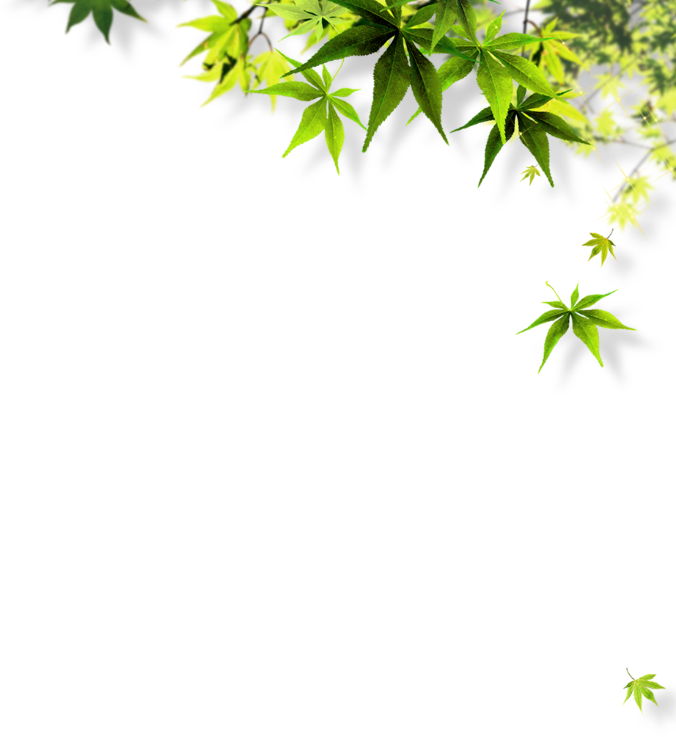 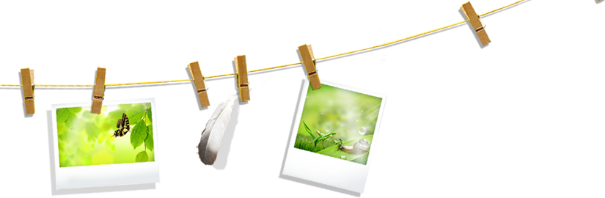 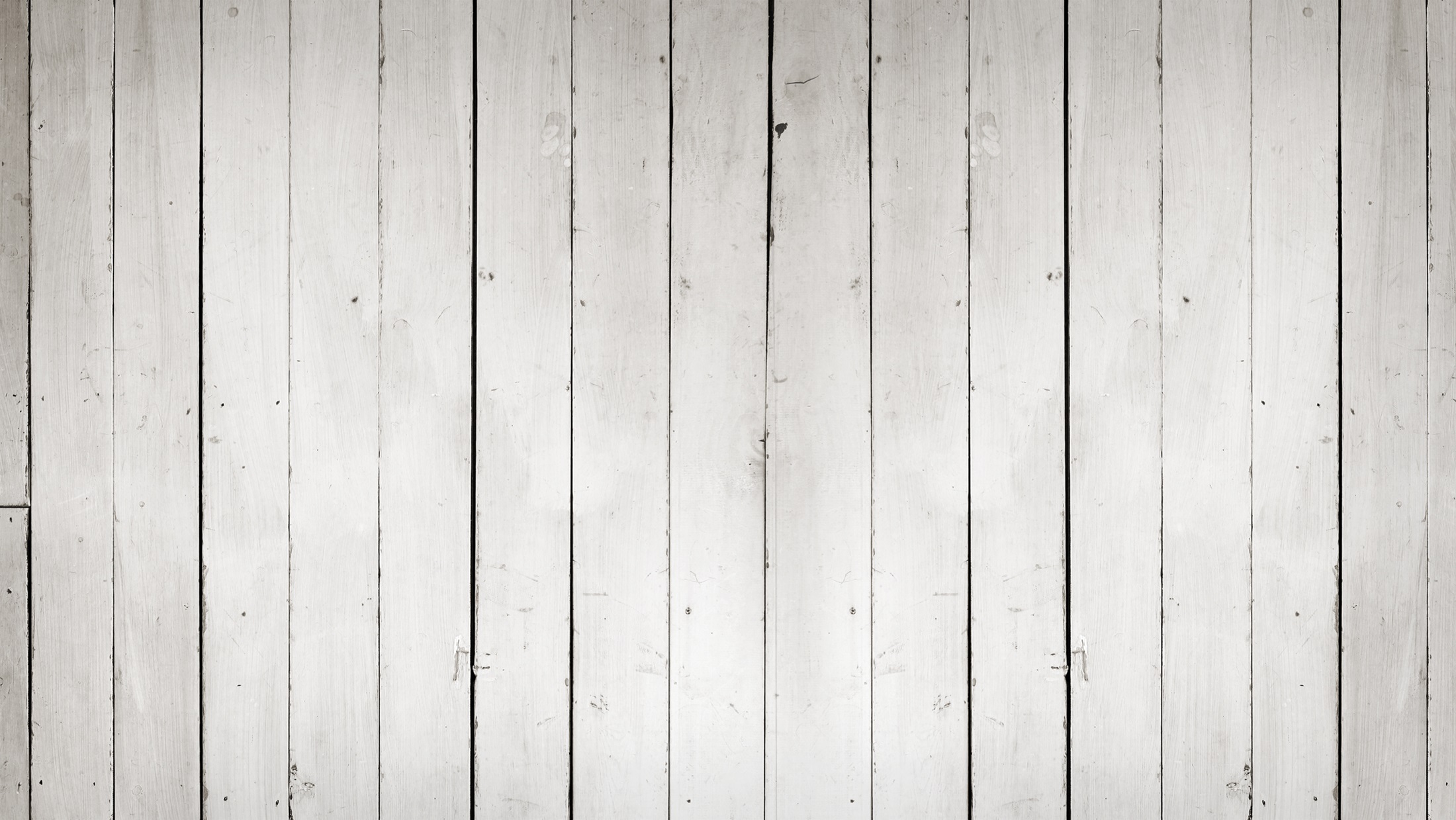 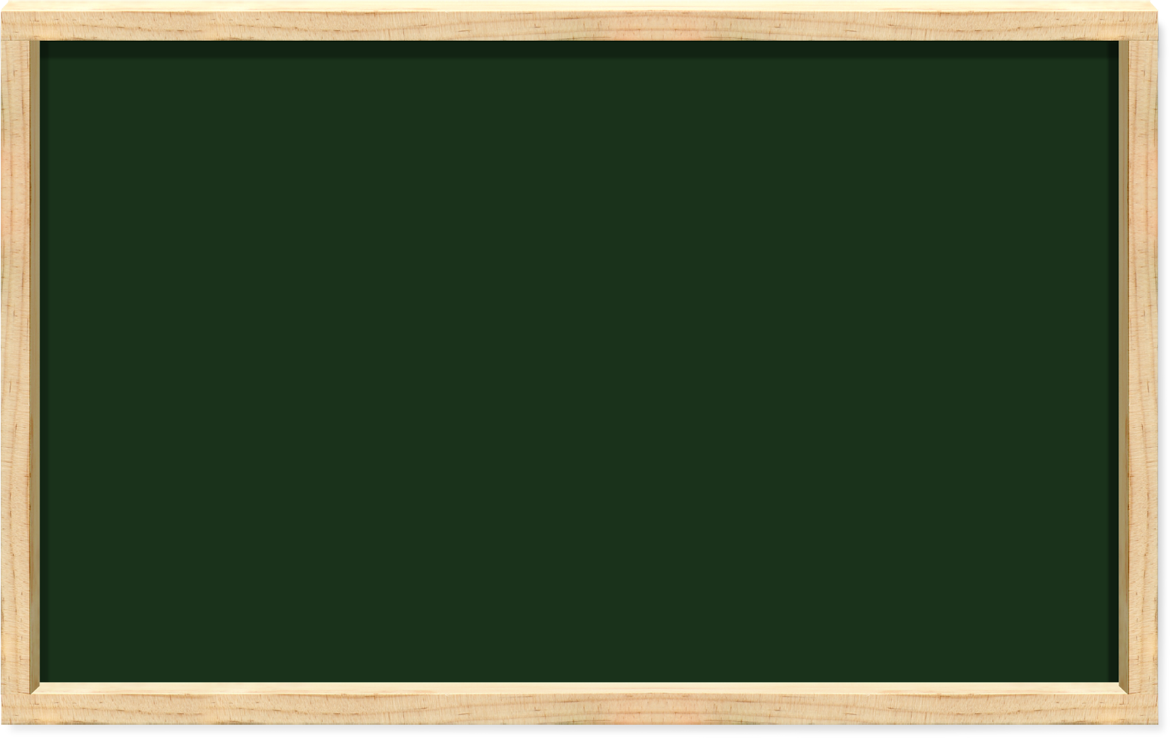 Tiết 2
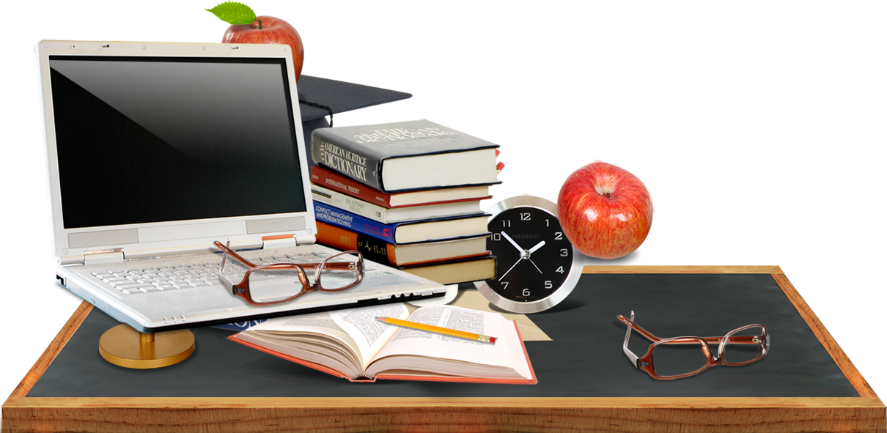 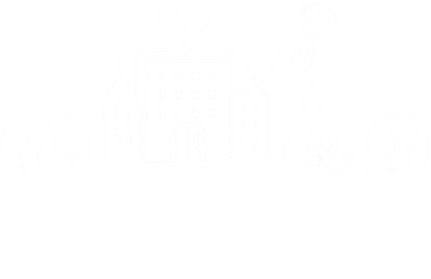 2 bạn nhỏ sai vì đi giữa lòng đường
Xe đạp sai vì đi ngược chiều
Bạn nhỏ sai vì đùa nghịch khi xe đang chạy
Kết Luận
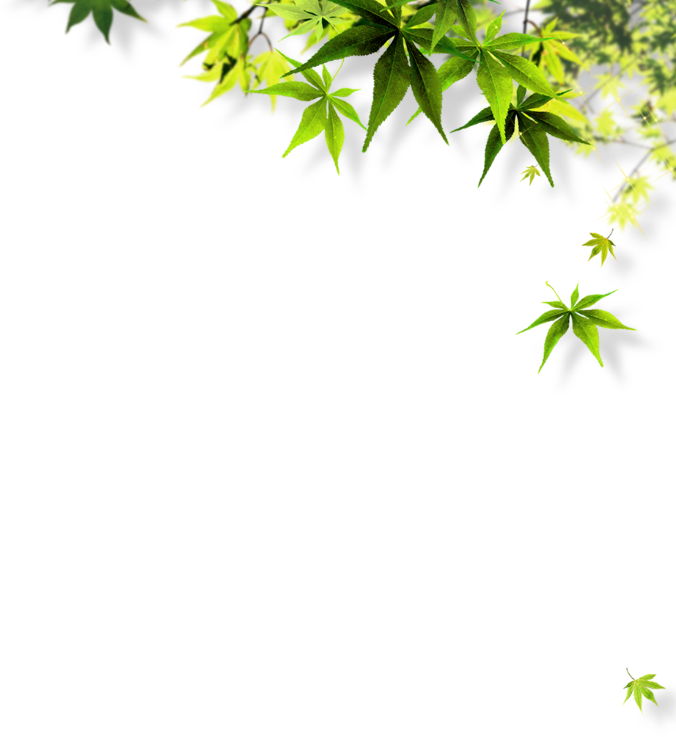 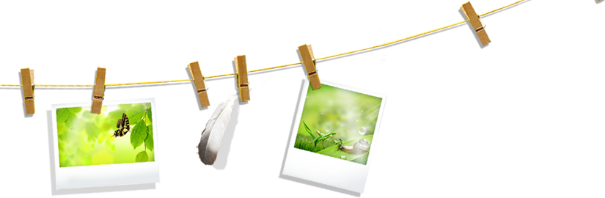 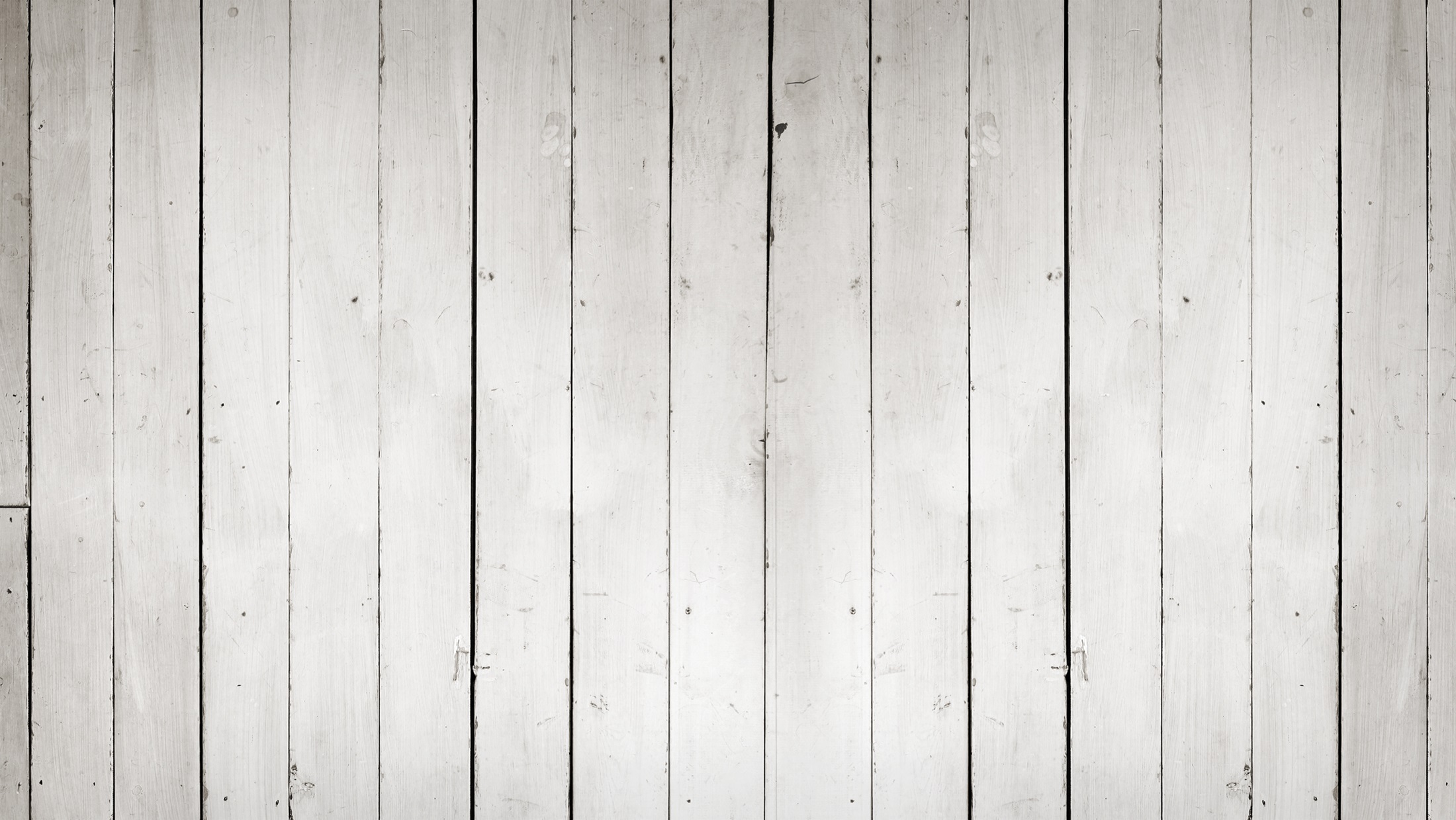 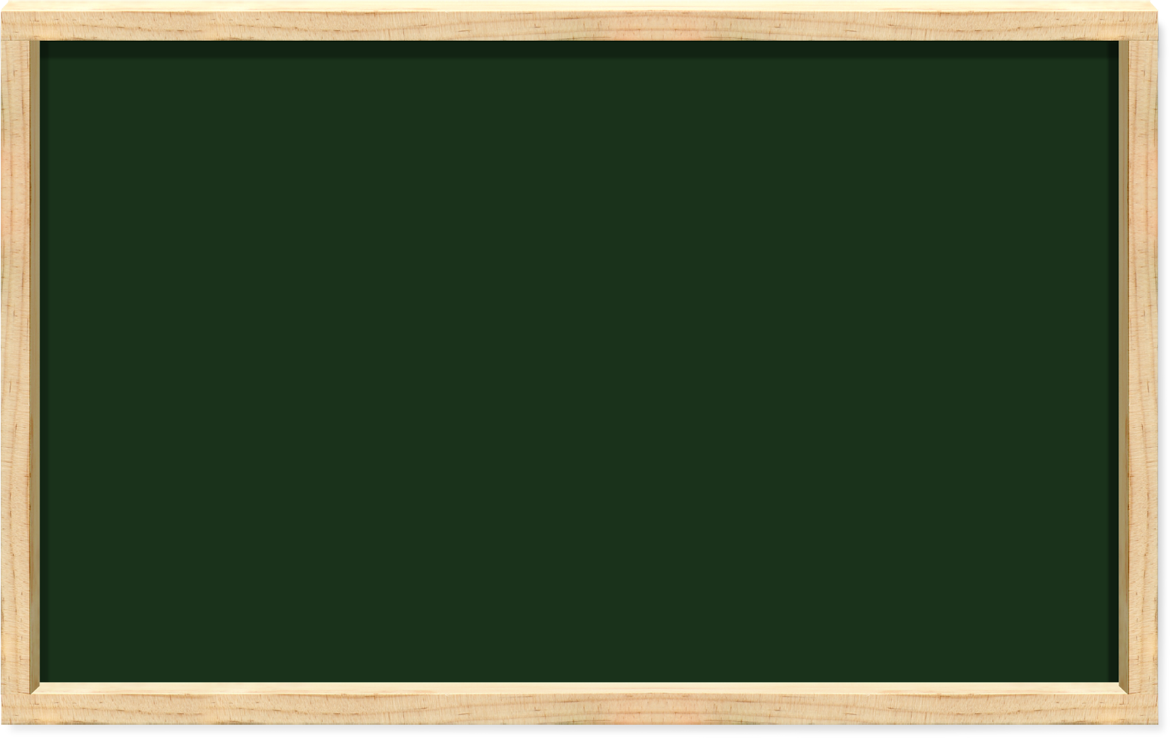 - Nhận xét tiết học
- Chuẩn bị bài sau
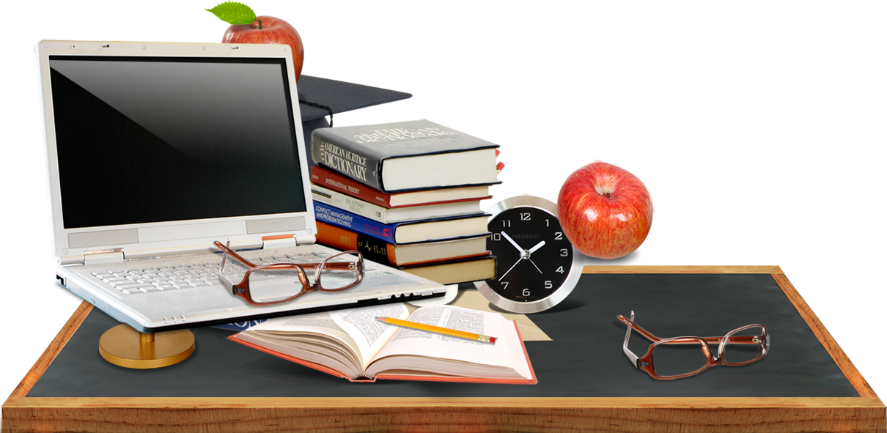 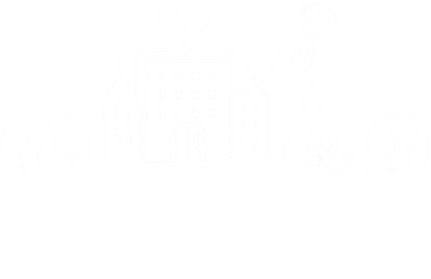